1° básico
Profesora: Agustina Jelves
Comprensión de lectura y desarrollo de la escritura
Lunes 30 de noviembre 2020
Activémonos
Nuestras normas
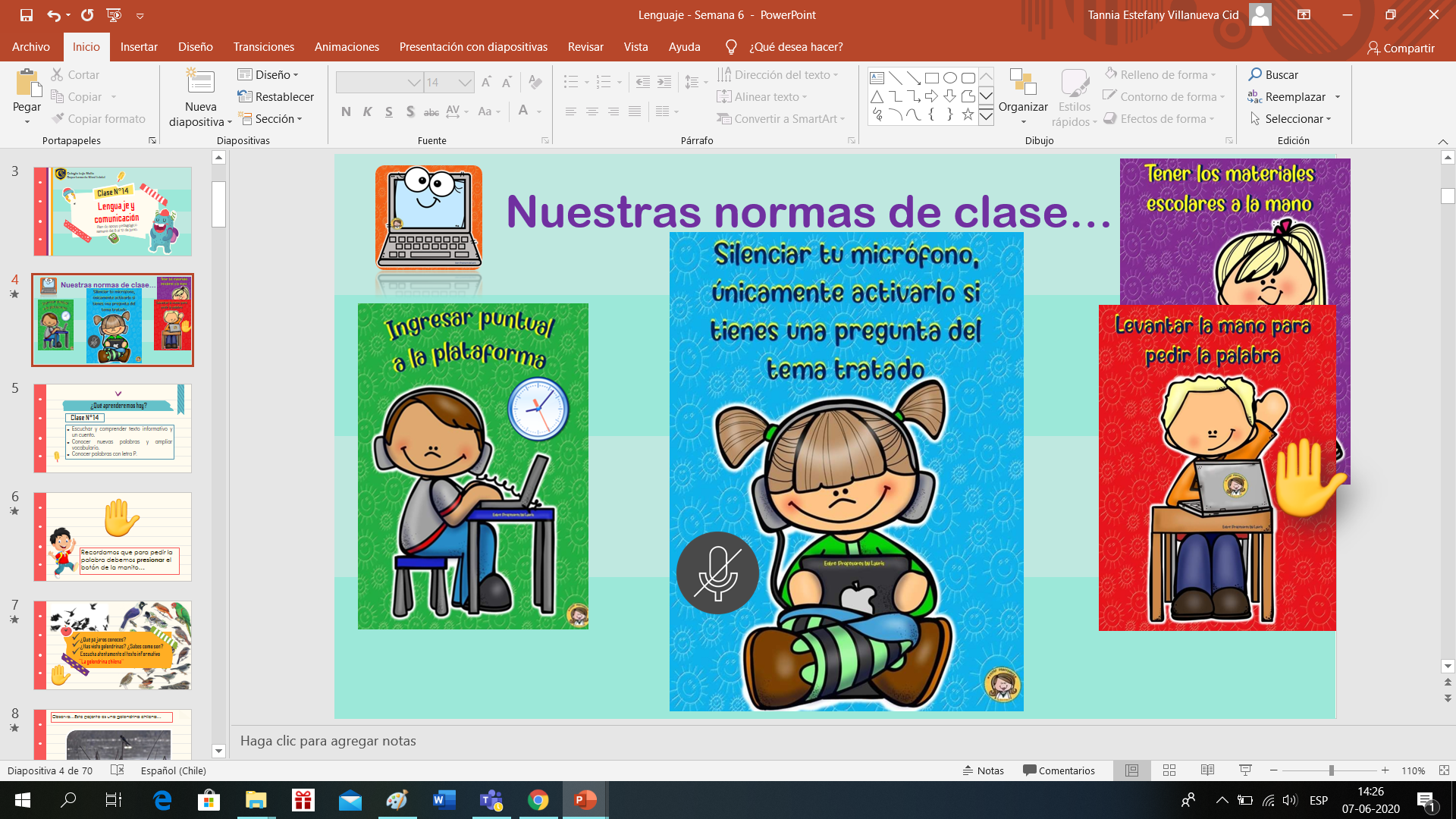 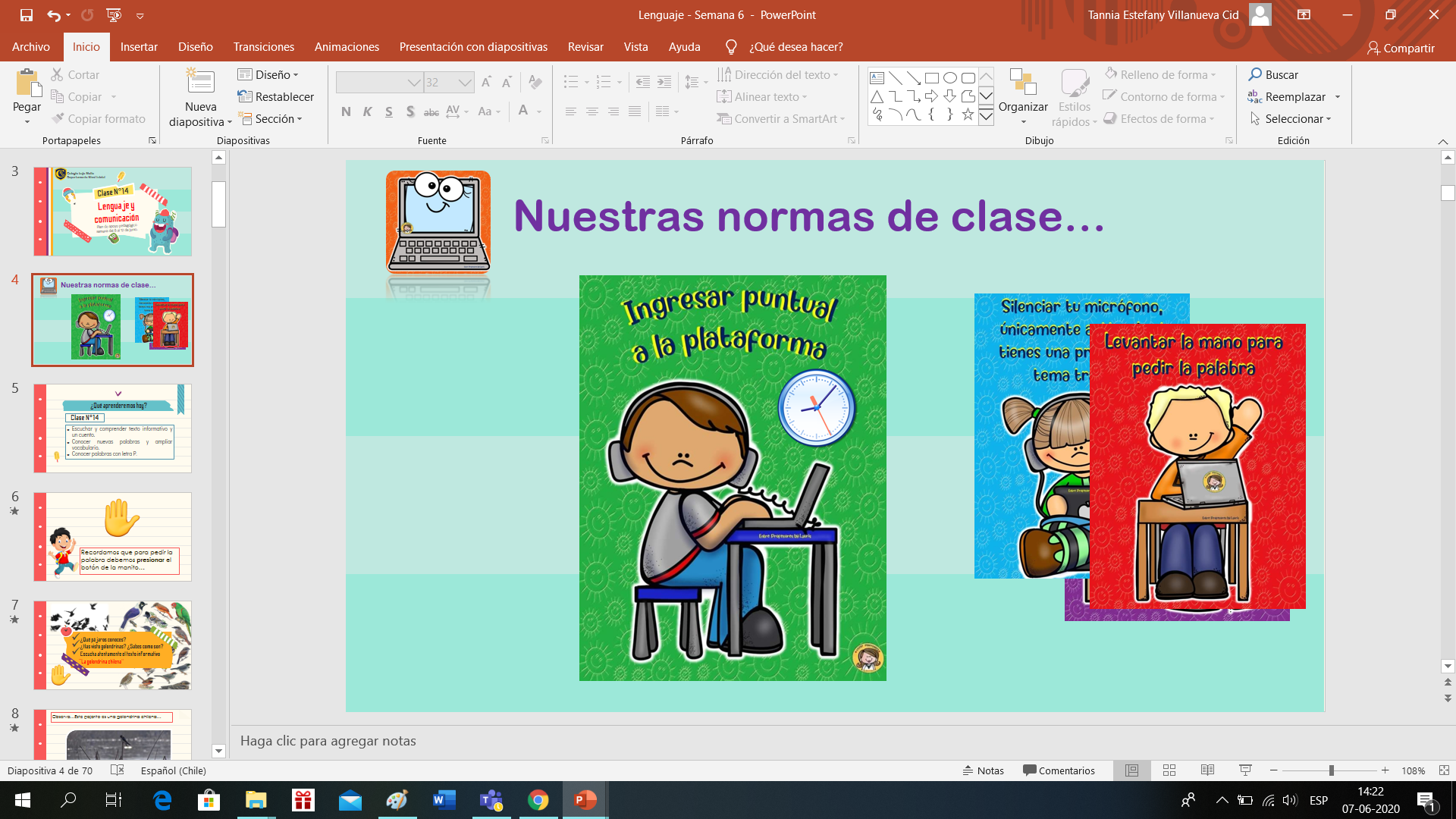 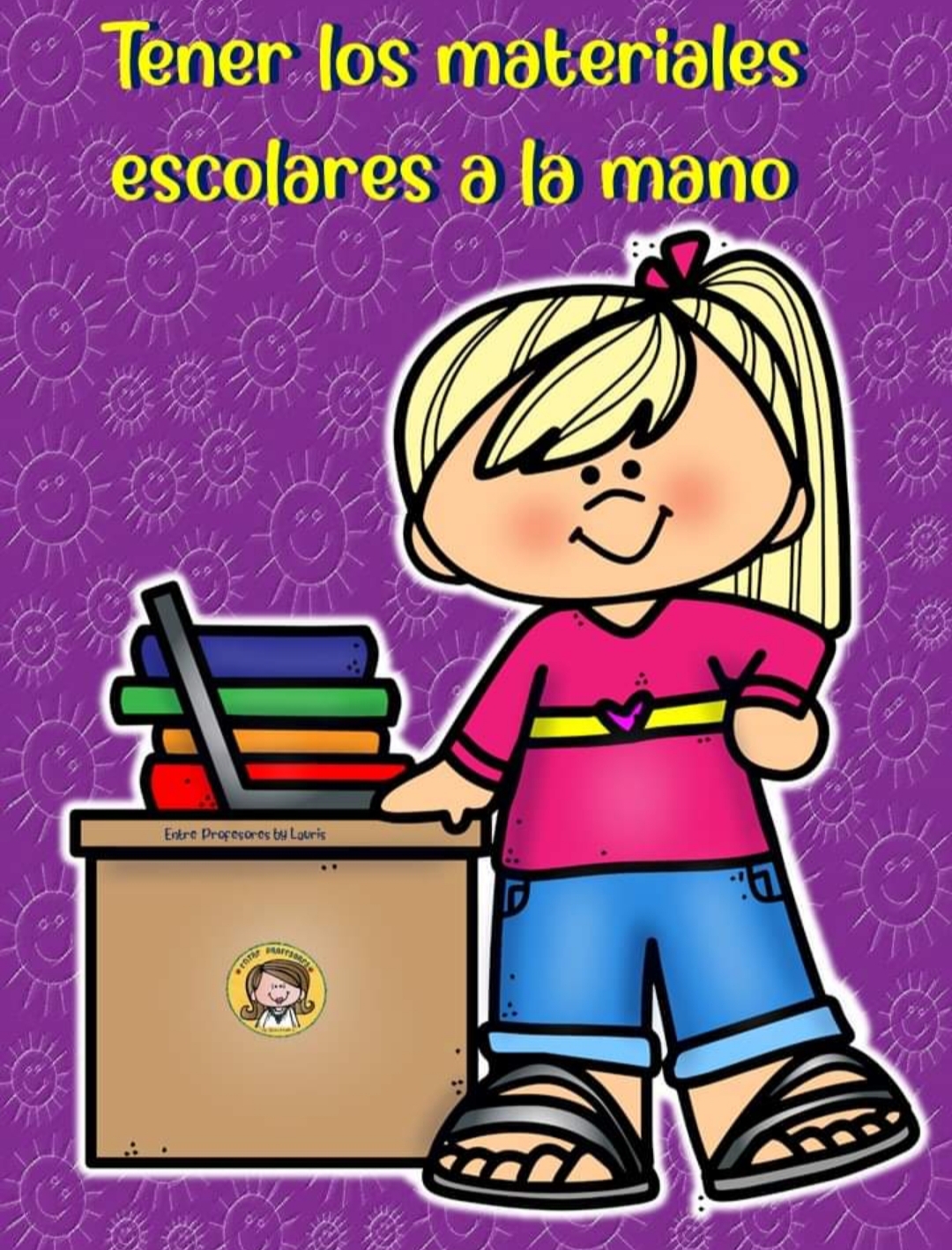 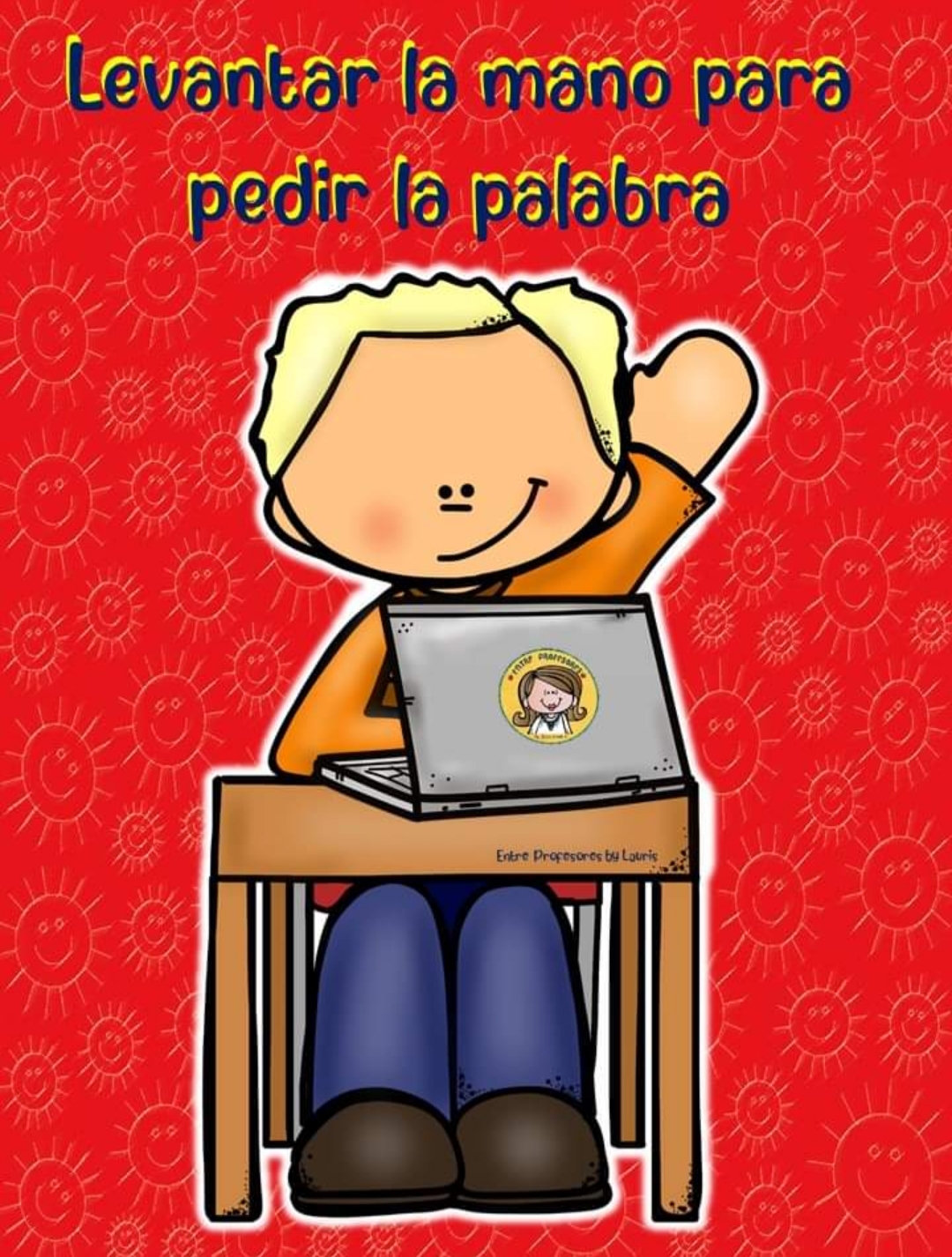 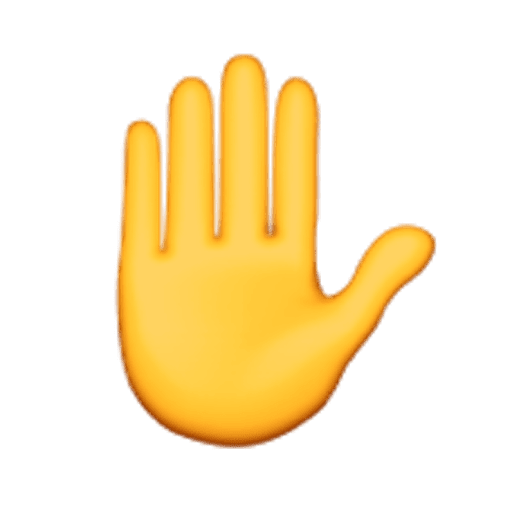 Ruta del aprendizaje
Escuchemos el texto
Nuestras normas
Objetivo
Para reforzar en casa
Comparando textos
Ejercicio de escritura
Objetivo
Desarrollar la comprensión de lectura de diferentes tipos de textos
Escribir con un propósito.
Desarrollar la conciencia fonológica de la letra F
Leamos la siguiente invitación
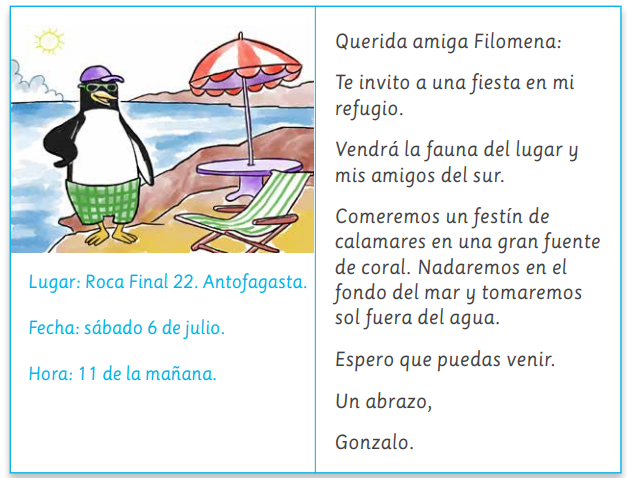 Pág 14
Trabajemos con la letra F
Comparemos ambos textos
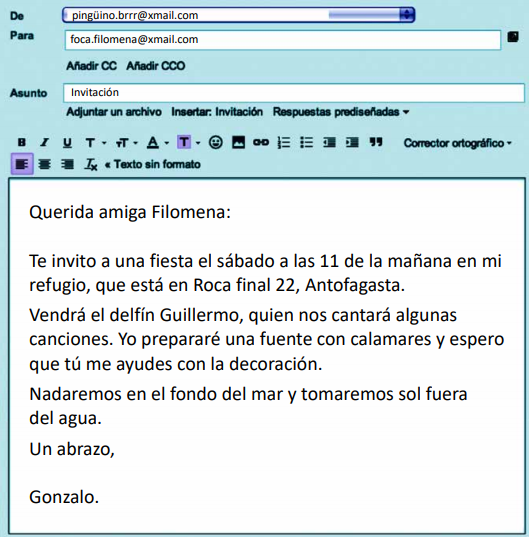 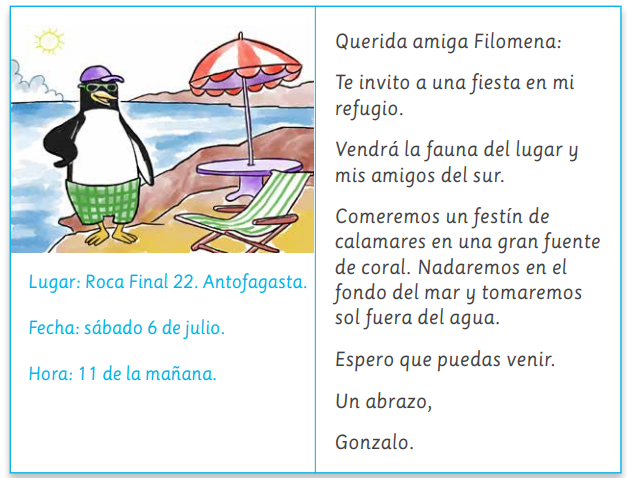 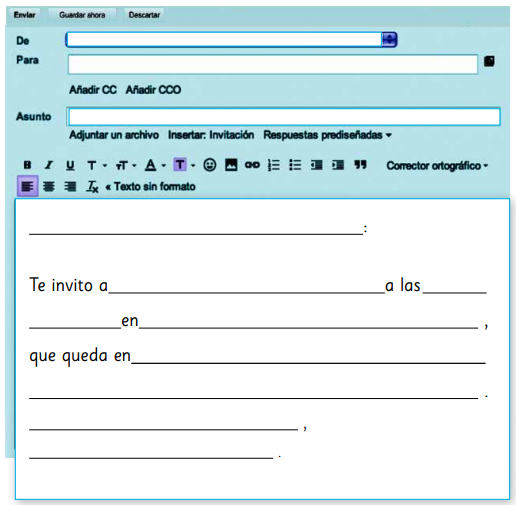 Pág 15
Escribamos una invitación
enviar
Pág. 17
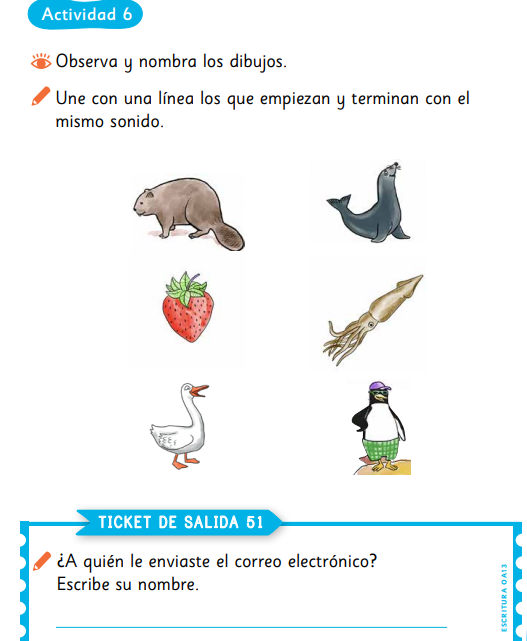 Para trabajar en casa
Pág.16
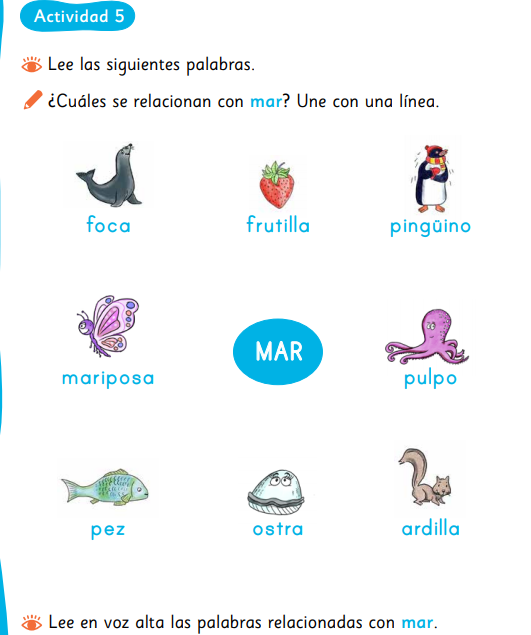 Excelente Trabajo
Practica lectura y escritura
Recursos alternativos